©YGAM 2020: All rights reserved
Gambling and Gaming: Curriculum for Wales Key Stage 5 KS5 V1.0/DEC2020
Using this document
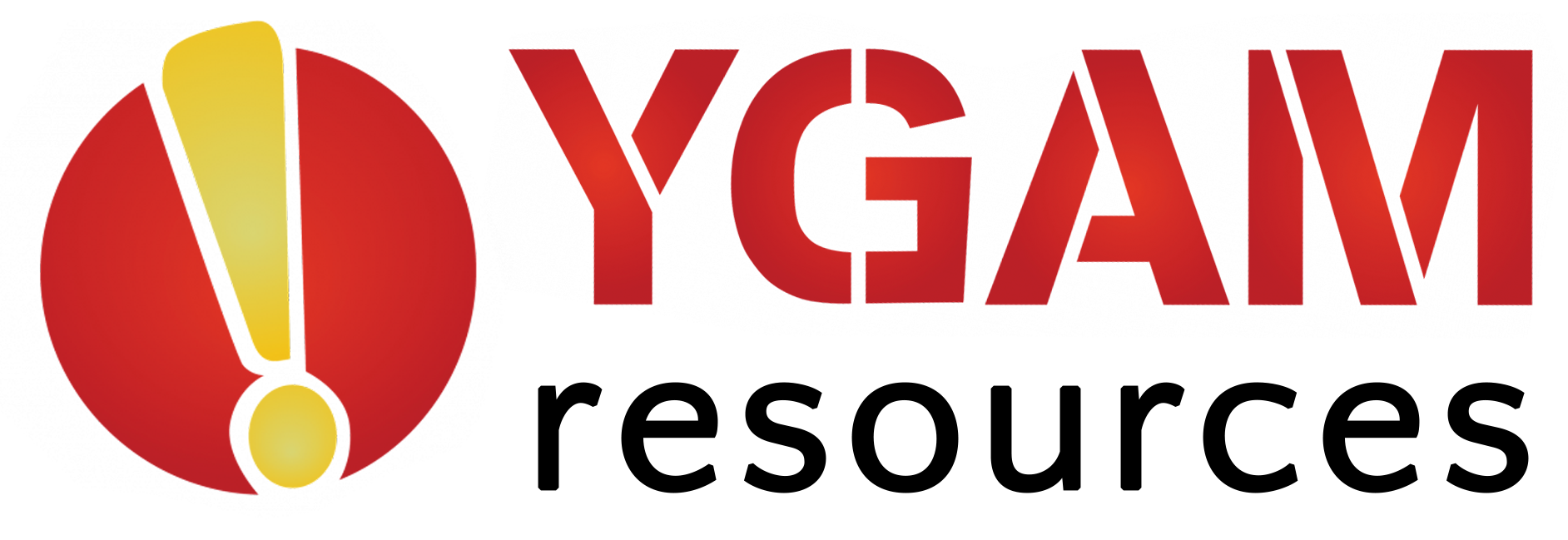 This document sets out proposed usages of the YGAM Key Stage 5 Curriculum for use within your College or Sixth Form.  Alternatively you may wish to deliver stand alone sessions or develop your own framework following your training with us. The plan is thematic in its approach, covering key topics for gambling and gaming across the four Purposes of Welsh Education enabling all our children and young people to be: 1) Ambitious, capable learners 2) Enterprising, creative contributors 3) Ethical, informed citizens and 4) Healthy, confident individuals.  It is part of a wider spiral curriculum, with key topics and themes being revisited, whilst increasing the challenge, broadening the scope and deepening students’ thinking further through the year groups. We have also included a map to demonstrate how each session links to the four purposes of the Welsh curriculum and the six areas of learning and experience for each key stage and year group.  Our content fits best within the PSE Theme Health and Emotional Wellbeing, however you may find some areas overlap or can be altered to cover more of these themes. You will find both the long term plan and the maps within this document.
V1.1/Dec20
Gambling and Gaming: Curriculum for Wales KS5 /V1.0/DEC2020
©YGAM 2020: All rights reserved
Curriculum for Wales – Programme of Study Links KS5
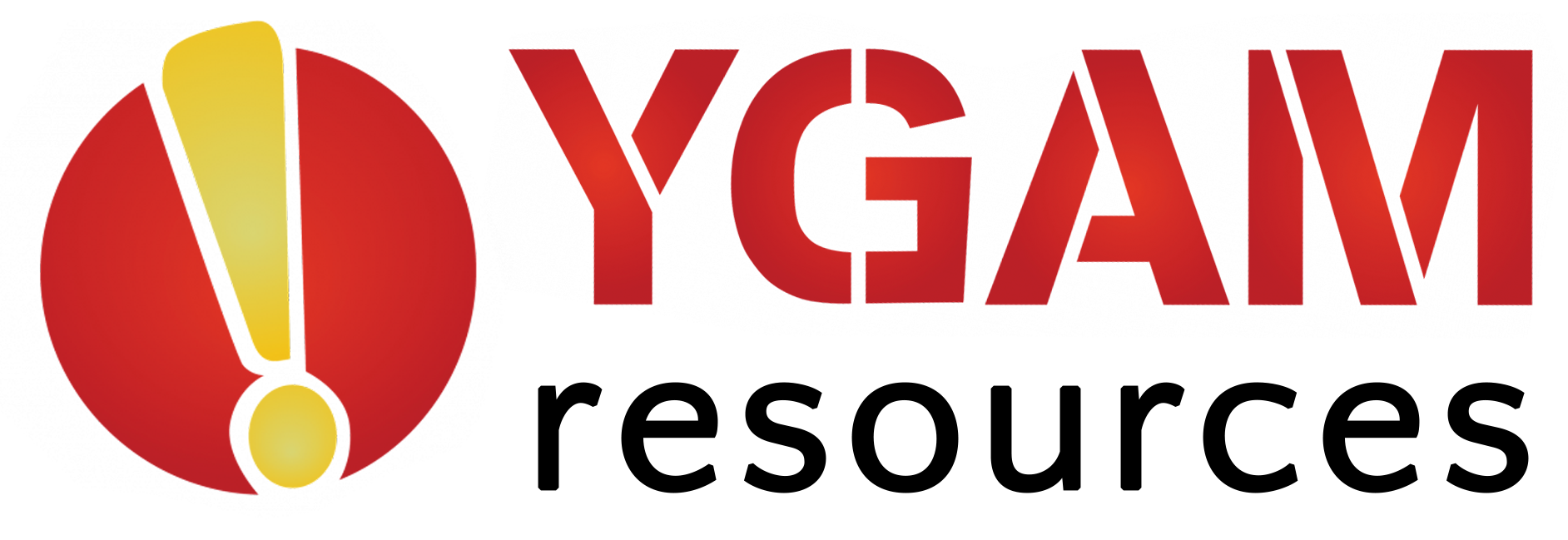 https://gov.wales/sites/default/files/publications/2018-03/the-four-purposes-of-the-curriculum-for-wales.pdf
Gambling and Gaming: Curriculum for Wales KS5
©YGAM 2020: All rights reserved
Curriculum for Wales – Programme of Study Links KS5
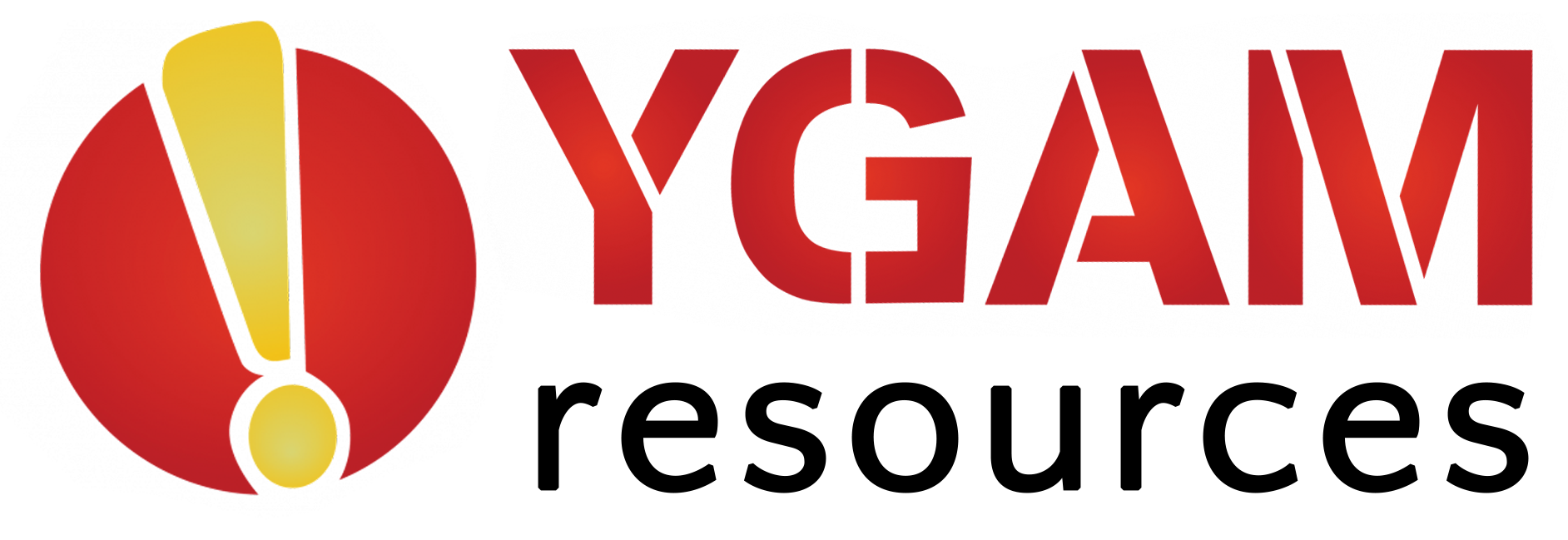